A day in the life of a Judge
Microsoft 365 Copilot
Buy
~1 hour per day
Areas of investment: Documentation
Research
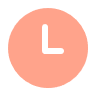 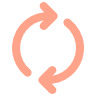 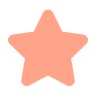 Benefits
Judge Williams
works in a county courthouse.
8:00 am
8:30 am
10:30 am
Copilot concisely summarizes each case and highlights key points.
Utilizing meeting summarization, the Judge can automate task creation and assignments for each person to complete by the end of day.
Judge reviews the information presented by the Clerk and uses Copilot to provide additional in-depth legal research, finding legal precedents, statutes, and structuring judgment.
Copilot in Teams
Copilot in Teams
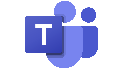 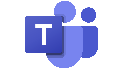 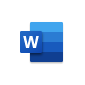 Copilot in Word
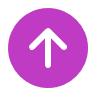 Prompt: Create a table of follow up tasks with the person assigned to each task.
Prompt: Draft judgment based on this /file from clerk and this /file of research.
Prompt: Summarize this /court case file provide a list of main points, parties involved, and charges filed.
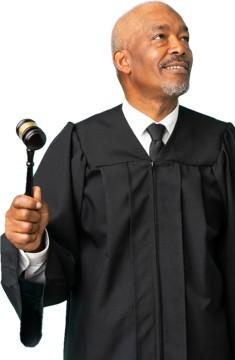 4:00 pm
11:00 am
2:00 pm
Significantly reduces the preparation time for the upcoming community keynote presentation. Generate a great first draft including images and talking points.
Collaborate over Teams with police officersafter hours, to review a search warrant affidavit. Copilot summarizes the meeting transcript and generates a professional draft response to the officers to request more information.
Sort through emails and schedules to identify urgent needs and suggest meeting time adjustments.
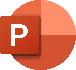 Copilot in PowerPoint
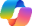 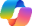 Copilot Chat2
Copilot Chat2
Prompt: Review last 24 hours of email and list emails that require immediate response. Review schedule and identify any conflicts.
Prompt: Create a presentation about community presentation (subject) and include information contained in this /document containing key points outline.
Prompt: Summarize Officer [name] comments and provide a draft list of follow up questions based on information gaps.